教财司函〔2015〕258号
点击添加文本
关于开展教育部直属高校国有资产管理专项检查的通知及工作实施方案
点击添加文本
综合管理办公室
2015.5.22
点击添加文本
点击添加文本
目录
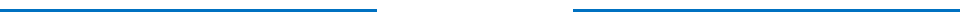 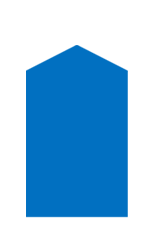 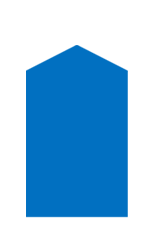 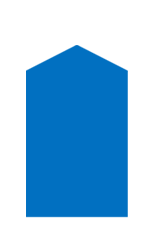 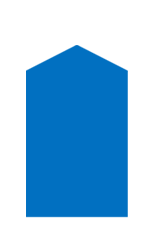 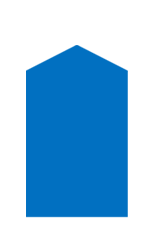 点击添加文本
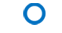 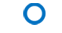 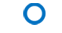 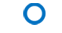 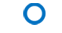 工作目标
检查内容
组织实施
检查方式
工作要求
点击添加文本
点击添加文本
点击添加文本
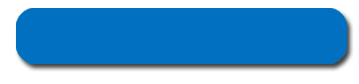 工作目标
为进一步规范和加强直属高校国有资产管理，特别是高校所属企业国有资产管理，排查、防范和化解国有资产管理风险，摸清校办企业基本情况。
点击添加文本
点击添加文本
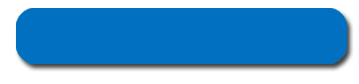 组织实施
财务司将委托教育部经费监管事务中心负责组建检查组开展具体检查工作。每所高校现场检查时间预计40个工作日左右，检查时限为2008年至2014年底，必要时对一些重要事项进行延伸和追溯。检查结果将作为直属高校国有资产管理状况评价的重要依据。
点击添加文本
点击添加文本
点击添加文本
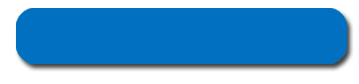 检查方式
1.听取汇报。高校汇报内容包括国有资产体制机制及制度建设情况，事业资产使用、处置情况，所属企业管理情况及国有资本预算、文化产业发展专项资金执行情况。
        2.查阅资料。查阅高校国有资产相关管理制度、办法及其他资料等。
点击添加文本
点击添加文本
点击添加文本
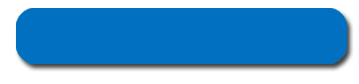 工作要求
点击添加文本
做好各项准备工作。各高校要高度重视此次检查，按照要求，及时提供有关资料和必要的工作条件，密切配合检查组开展工作。
点击添加文本
点击添加文本
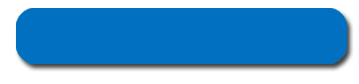 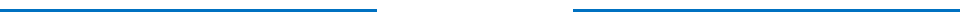 检查内容
（一）资产管理机构设置、运行及制度建设、执行情况
    包括学校国有资产监督管理委员会建立及运行情况，国有资产管理机构运行情况，资产经营公司建立及运营管理情况（包括是否将高校所有投资的股权划转至资产经营公司统一管理），校办企业管理体制（包括是否按照“事企分开，管办分离”原则理顺校办企业管理体制，杜绝“两块牌子，一套人马”），国家有关政策落实情况，本单位国有资产管理办法、实施细则及具体规章制度建设情况，资产管理信息化建设情况等。
（二）重大经济事项决策情况
     包括涉及学校国有资产管理、校办产业管理相关的重大经济事项决策情况等。
点击添加文本
点击添加文本
点击添加文本
点击添加文本
点击添加文本
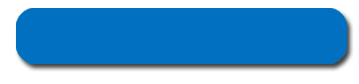 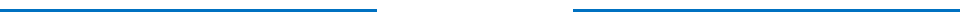 检查内容
（三）学校事业资产管理情况
    1.资产使用情况
    包括国有资产使用（含对外投资、出租出借）履行报批报备手续情况；非货币性资产对外投资评估情况；资产对外出租事项管理情况；资产对外投资、出租收益管理及核算情况；贵重设备使用管理情况等。
    2.资产处置情况
    包括国有资产处置〔含货币性资产损失核销，无偿调拨（划转）对外捐赠、出售、出让、转让（含股权减持）、置换、报废报损等〕履行报批报备情况；资产处置收入上缴情况等。
点击添加文本
点击添加文本
点击添加文本
点击添加文本
点击添加文本
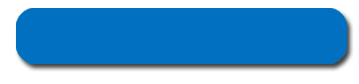 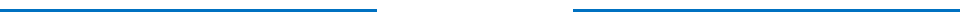 检查内容
（四）学校企业资产管理情况
    1.对校办企业有关事项监管情况
    包括校办企业盈利及利润上缴学校情况；对管理不规范、长期亏损、扭亏无望及因产权链条过长难以监管的企业关、停、并、转情况；解决历史遗留问题情况；是否存在可能影响单位稳定的重大隐患；企业改制履行清产核资、评估备案和产权登记等手续情况；企业合并、分立、清算等事项办理资产评估备案情况；国有独资公司解散、申请破产等重大事项报教育部、财政部审批情况等。
点击添加文本
点击添加文本
点击添加文本
点击添加文本
点击添加文本
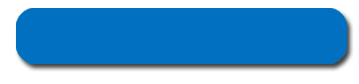 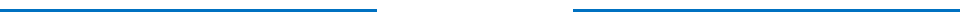 检查内容
注：（1）以下事项需要办理国有资产评估备案：国有资产整体或部分改建为有限责任公司或股份有限公司；以非货币资产对外投资；企业合并、分立、清算；除上市公司以外的原股东股权比例变动；除上市公司以外的整体或者部分产权(股权)转让；资产转让、置换、拍卖；整体资产或者部分资产租赁给非国有单位；确定涉讼资产价值；法律、行政法规规定的其他需要进行评估的事项。
    （2）以下事项需要报教育部、财政部审批：高校直接出资的国有独资企业、国有独资公司发生合并、分立，改制，增加或者减少注册资本，分配利润，以及解散、申请破产等重大事项；除企业内部实施资产重组之外的协议转让事项；股份有限公司国有股权管理、国有股转持社保基金、豁免国有股转持义务等事项；上市公司国有股东发行可交换公司债券；国有控股上市公司发行证券、国有控股上市公司股权激励计划、国有股东与上市公司进行资产重组（包括可行性研究报告预审核、资产重组方案的审核）等事项。
点击添加文本
点击添加文本
点击添加文本
点击添加文本
点击添加文本
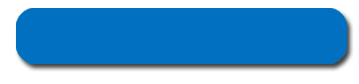 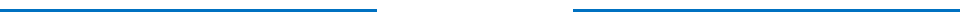 检查内容
2.对校办企业负责人管理情况
    包括规范校办企业负责人履职待遇和业务支出情况；学校处级以上领导干部在校办企业兼职取酬情况等。
（五）国有资本经营预算资金和文化产业专项资金管理情况
    国有资本经营预算资金执行情况，包括纳入国有资本收益上缴的企业户数完整情况；按照国有资本收益有关规定，申报、缴纳国有资本收益情况；国有资本经营预算资金增加实收资本情况；滞留、截留、挤占、挪用国有资本经营预算资金情况等。
    文化产业专项资金执行情况，包括银行专户设置情况；是否制定内部管理办法；滞留、截留、挤占、挪用专项资金问题；专项资金批复预算执行情况，执行比例多少等。
点击添加文本
点击添加文本
点击添加文本
点击添加文本
点击添加文本
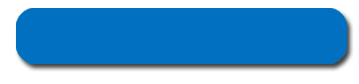 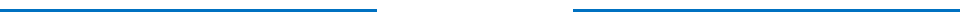 检查内容
点击添加文本
点击添加文本
提示：以上检查内容供参考。本次专项检查包括但不限于以上内容，如发现本实施方案中未列出的与国有资产相关的问题请如实上报。
点击添加文本
点击添加文本
点击添加文本
点击添加文本
谢谢
点击添加文本
点击添加文本
点击添加文本